Wednesday 21 March 2012
Wednesday
7:45 – 8:15 test longer squeeze functions
9:00 start collimation set-up at 450 GeV
During the morning and afternoon: Several unavailabilities of beam from the injectors due to PS POPS problems, TI2 converter faults, 40MHz cavity trips in the PS, and ISOLDE DSO tests (6 out of 16 hours in total, but LHC program could partly continue)
10:00 MPS test by creating a beam dump via switching off the MKB (diluter dump kicker) generator
FIDEL problem: ‘network unavailability glitch’ for cfv-ccr-ctmlhcgw
22:57 after a QPS trip, lost the circuits of RCD.A34B1 and RCO.A34B1 (beam stayed in the machine)
23:48 Collimator set-up at injection finished
Collimator set-up
All 86 collimators set up, took on average 7 minutes per collimator.
B1: new setup algorithm (Hz movement and BLM data)
B2 in parallel on a different console (1 Hz). Fast 8Hz BLM signals can presently only be extracted at one console simultaneously
Fast setup algorithm showed significant increases in setup speed. Automatic pattern recognition and threshold adjustment worked for the 1 Hz data. 
Fast BLM data did not show the loss spikes on all collimators. Also sometimes noisy with false spikes. A few collimators had to be re-aligned using the 1Hz movement, when unrealistically large beam size ratios were found.
After set-up: preliminary loss maps
 ADT, worked only in the vertical plane. Used resonance crossing in the horizontal plane. No apparent hierarchy violation was found although a detailed offline analysis is required.
Collimator settings
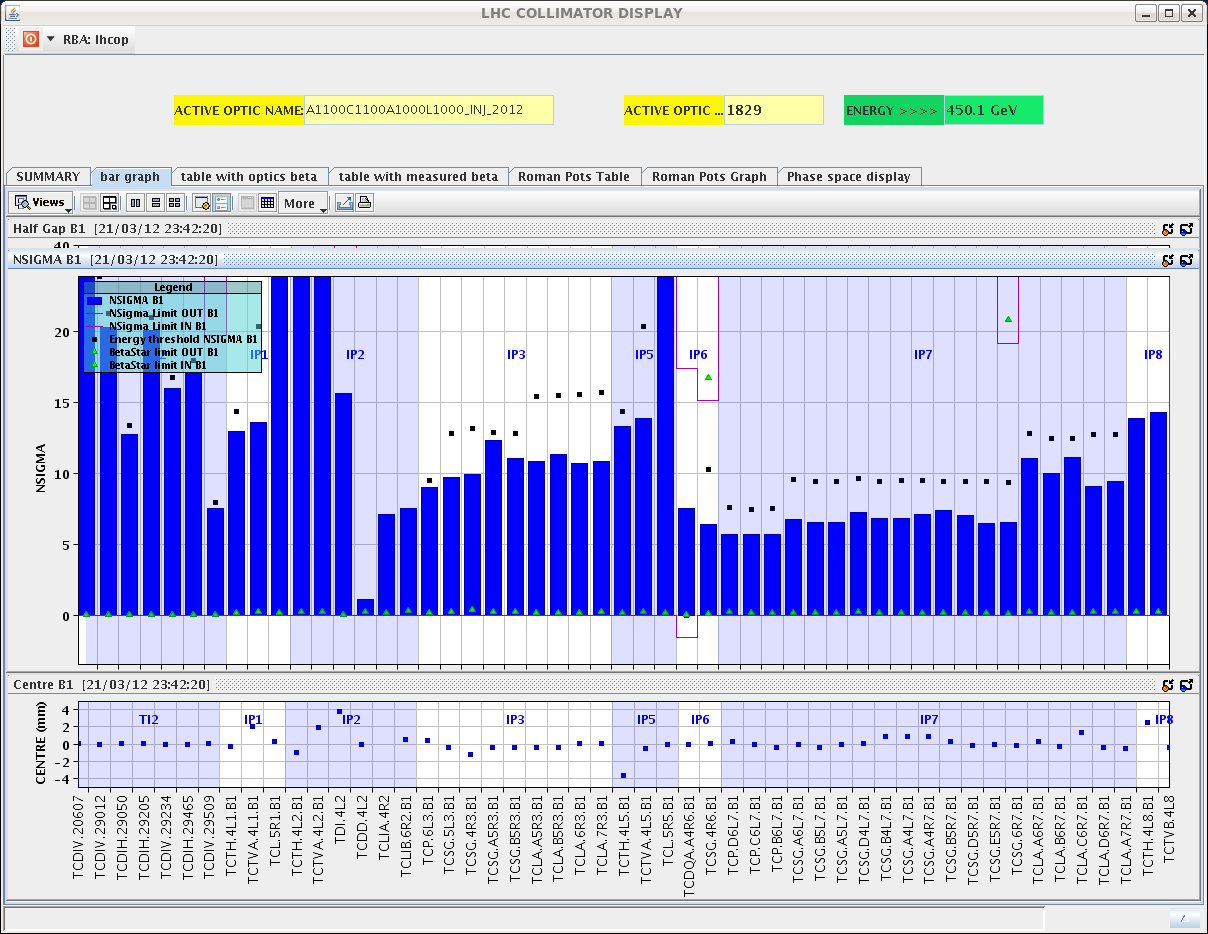 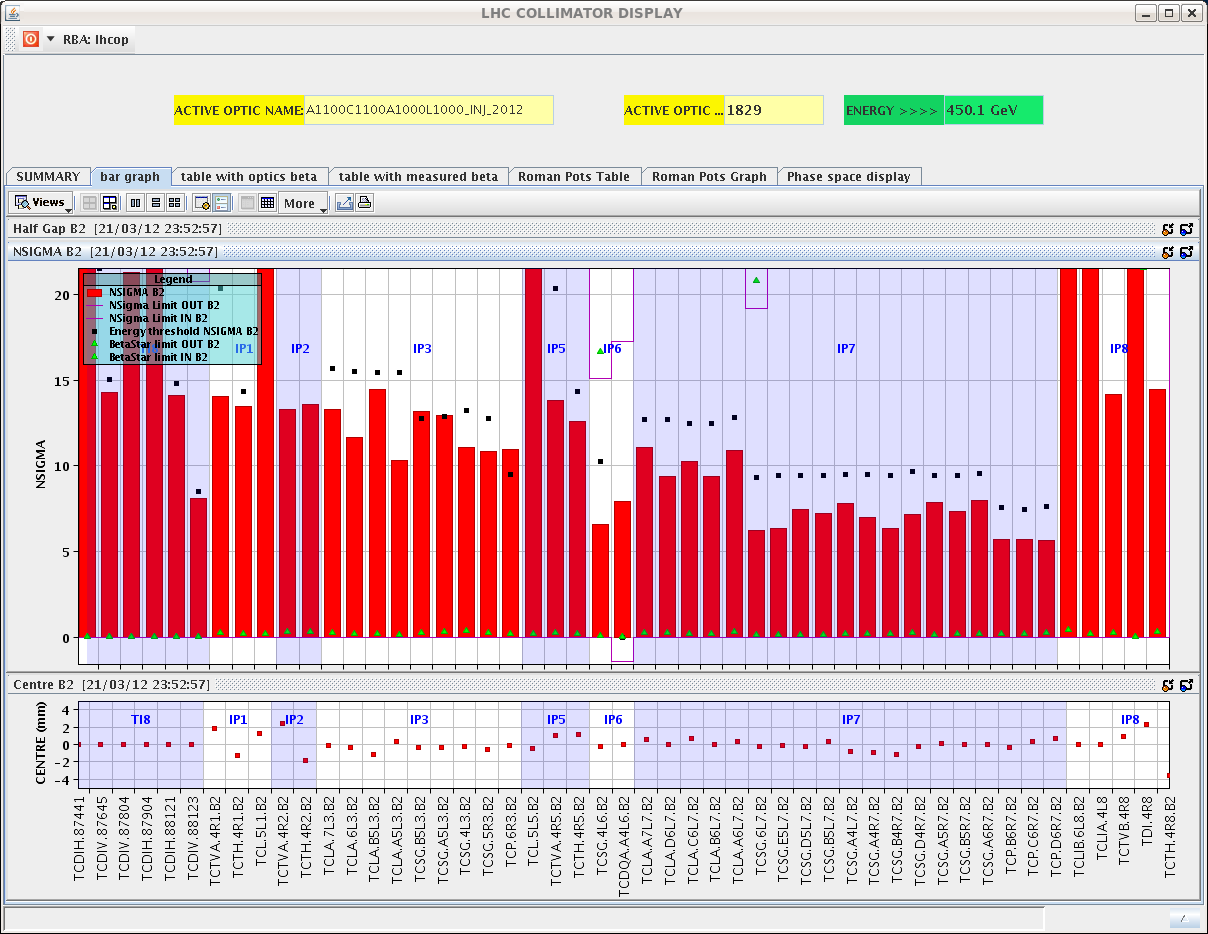 Thursday
0:20 start with “Squeeze function stretch and orbit at 4 TeV”
1:05 Fidel server crashed again
Chromaticity in the ramp measured, corrected back to +2 and incorporated into the ramp settings.
2:42 End of squeeze set-up. 
MPS test for FMCM: tripping the D1 LR1 (with probe beam at 0.6 m beta*)
WIC (warm magnet interlock system) triggered first. No visible orbit change. Losses on the TCT in IR1 from the dump as the TCDQ is not set.
1 hour no beam from PSB
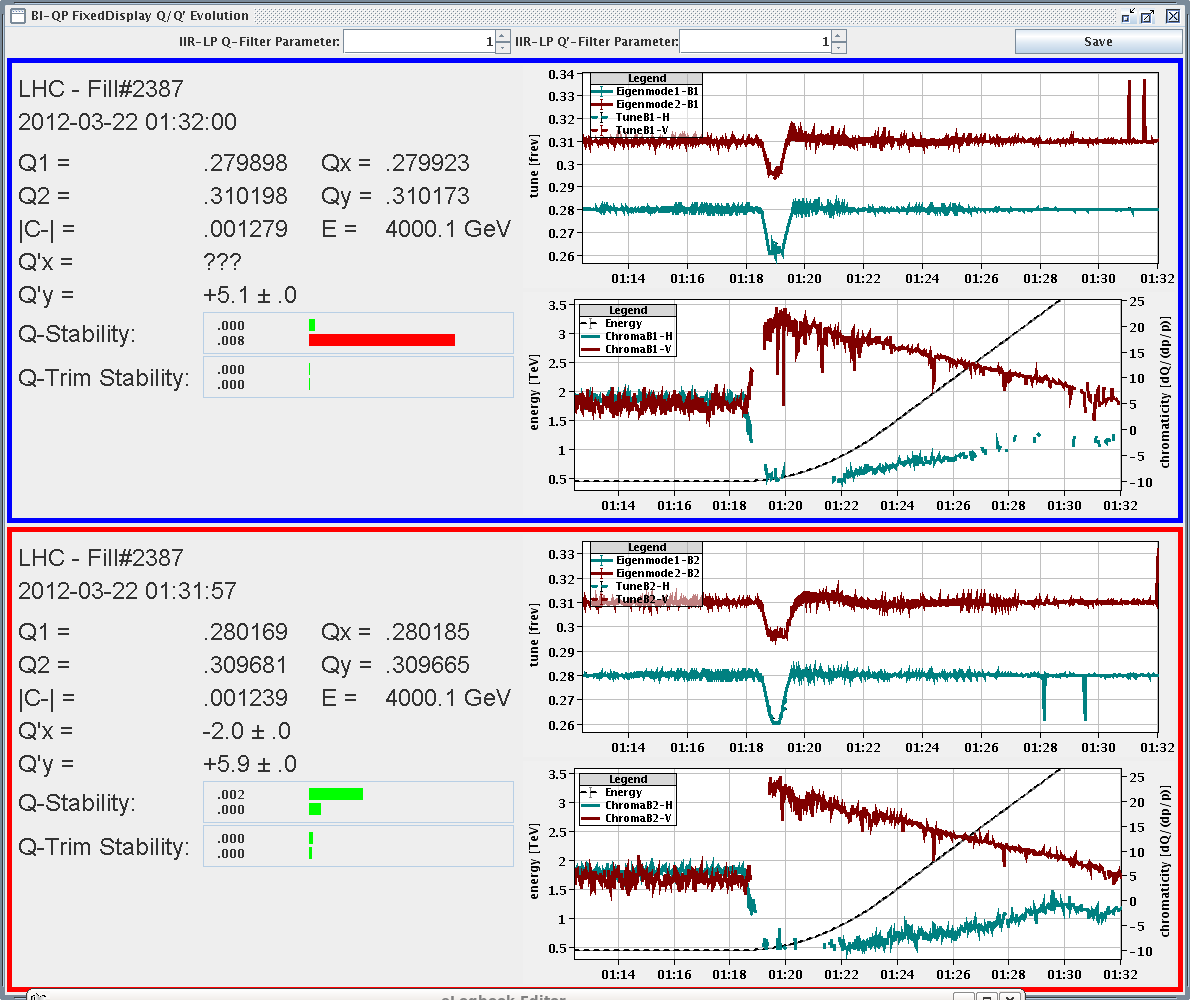 Summary of new long squeeze (Joerg, Matteo, Verena, Giulia)
The PCs are tracking pretty well, still one is slightly late when arriving at 0.7 m (RQ6.L1B1), but the current error is small and should be OK.
Orbit was fine all along (only one correction on the way)
In the ramp we have no NOMINAL separation and no Xing angles up to the flat top.
 The next step is to switch on the Xing angles and separation all along the squeeze, and to join the collision beam process including the rotation of the Xing plane. 
The settings for collision beam processes are prepared, including beat-beating corrections etc (could be done Thursday PM).
Problems:
Bad data quality for tune measurement and QFB switching off most of the time (with chirp on)
Bad beam lifetime (longitudinal blow-up together with the dp/p modulation for the chromaticity measurement?)  recommend to switch off the longitudinal blowup for the next ramps with pilots
zoom on RQ6.L1B1/2 at the matching point at 0.7m
B2 arrives slightly later than B1 but it should be fine now
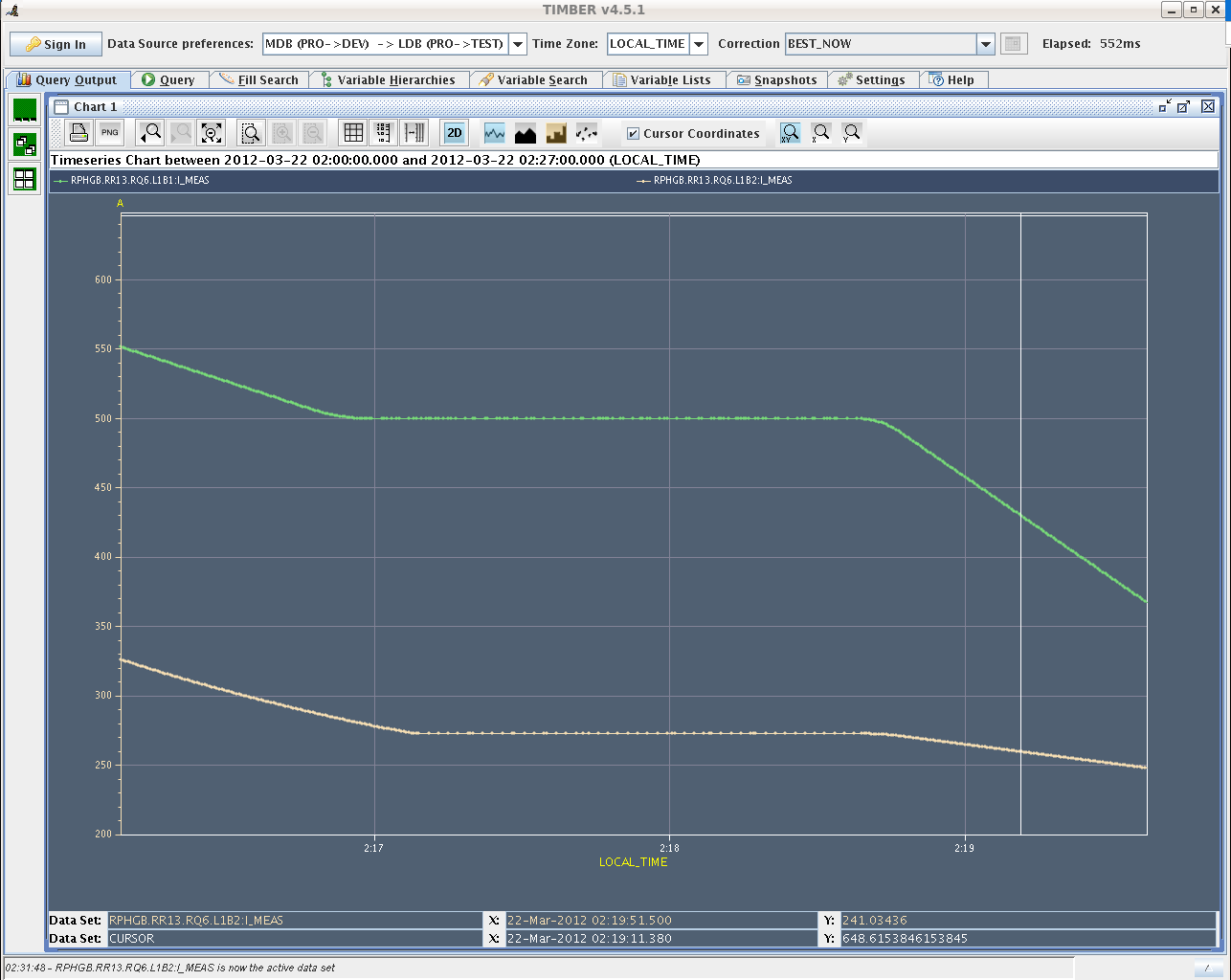 Second cycle with stretched squeeze (2:40 – 5:30)
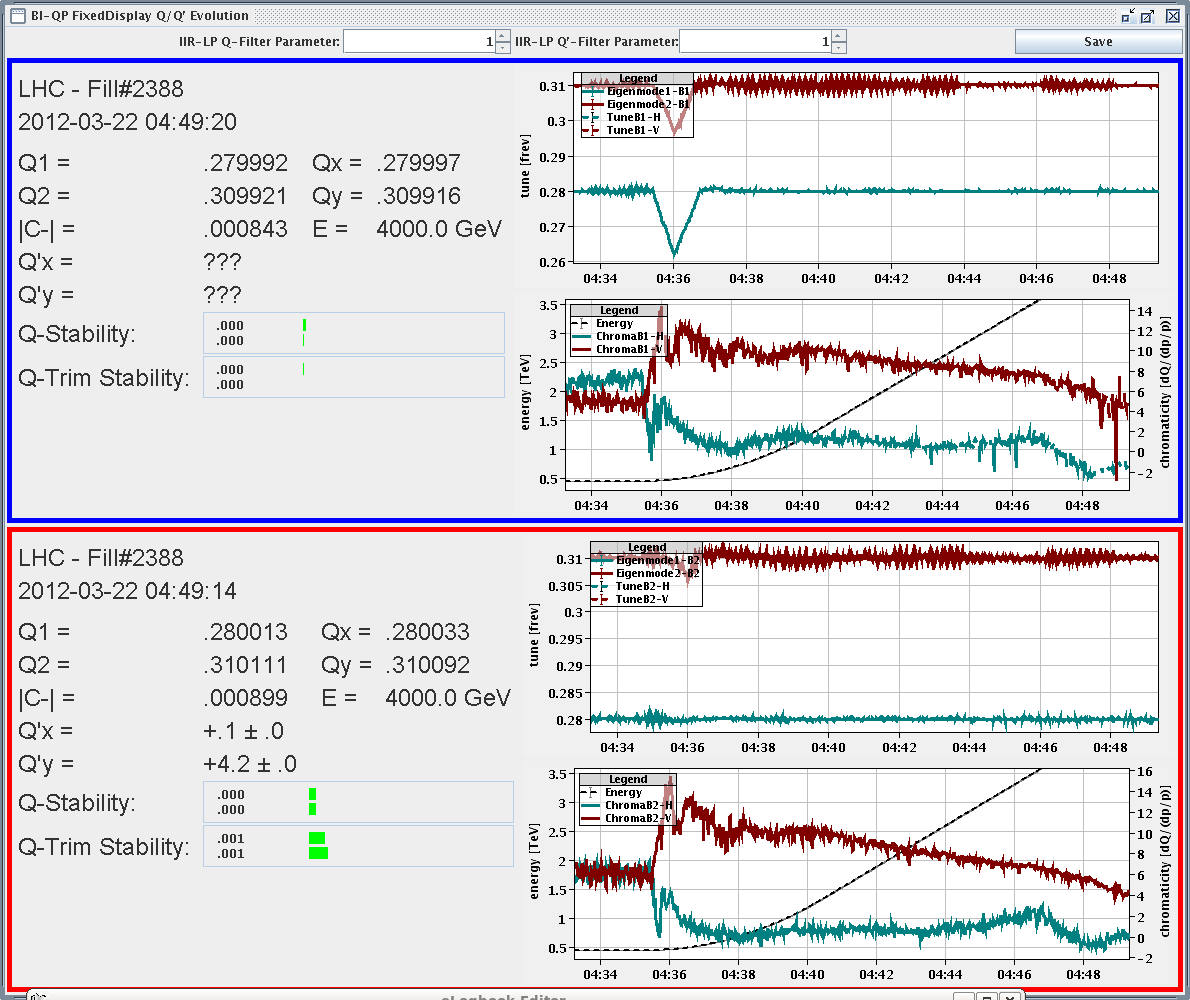 Longitudinal blow-up off
Very good tune signal 
Chromaticity measurement through the ramp and squeeze. 
Feedbacks never switched off. 
Chromaticity was corrected again through the squeeze
Coupling was already good.
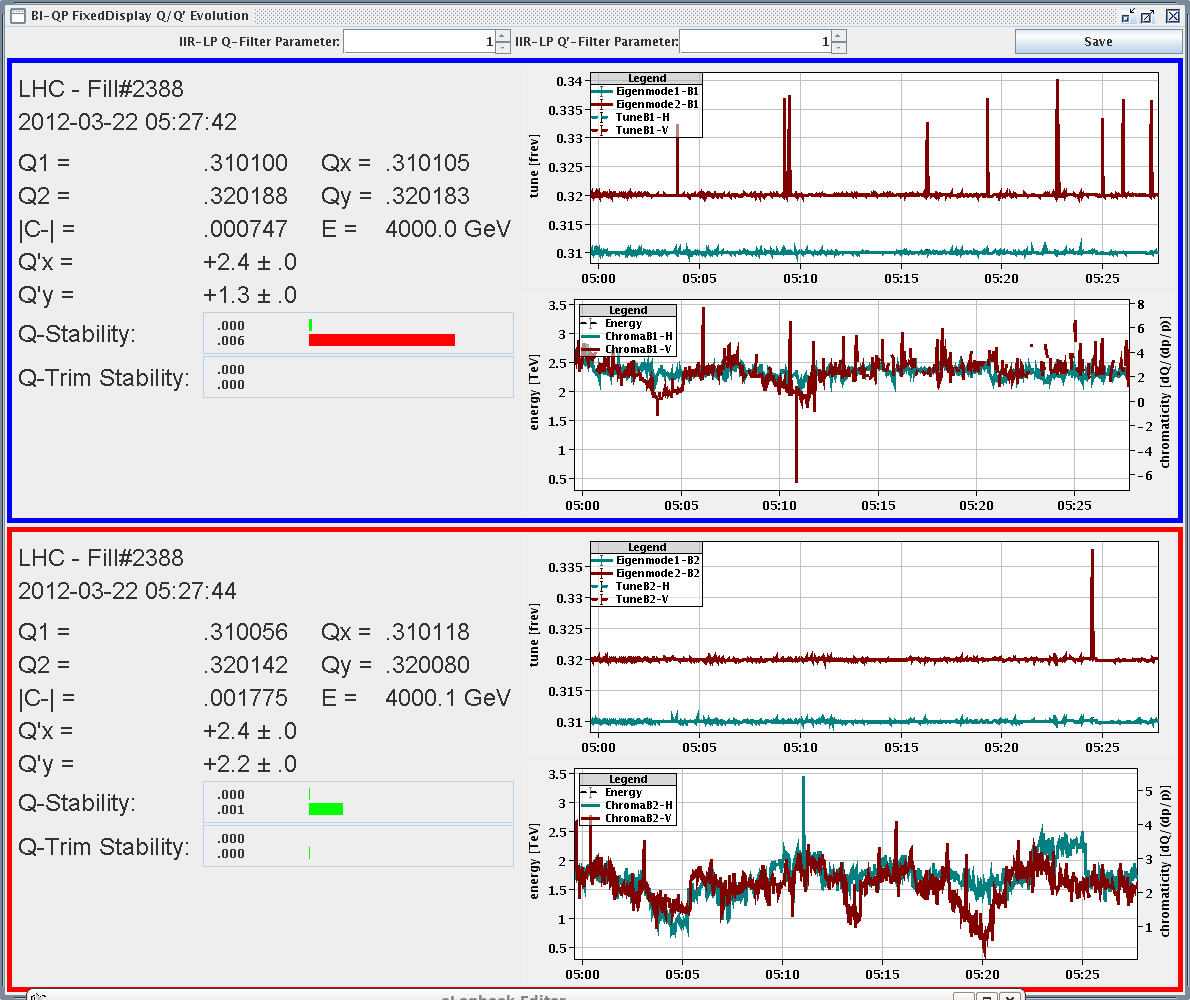 Chromaticity through the ramp
Chromaticity through the squeeze
5:46 – 7:00 TI8 stability check, bunches onto TED (new MKE delay)
7:26 Fidel calculations and trims not working
Plan - details under discussion
Access requests
LHCb 1 hour
Atlas 2 hours
CMS 2 hours
ALICE 3 hours
BPMS point 6 1 hour (?)
FMCM RD34.LR7 1 hour
Suspected electrical problem on a fire detection unit in UX85. Access required at the next occasion 
RF UX45 1 hour
BIS
PC piquet: RQX.R2 and UA.87
BPMSW.1L1.B1 and B2
Diamond BLM UA87
HT monitor cable extension 6R4
Collimator LVDT position sensor IP3
BCTFRA UA47
Please fill in IMPACT!
To be sorted out – mostly scheduled for Friday
During Friday morning:
SBF glitches: Use 1 second (or more?) moving average DCBCT data transmitted at 10Hz to the SMP system or increase SBF limit…
BCTFR needs frequent reboot
FGC adapting the functions when they cannot be played
Polarity of BPMSW.1L5.B1/2 – V plane access
BPMD (dump line BPMs) for B1 shows often many bunches in the machine (50+), even when there is only one in the machine access
IP6 interlock BPMs access

Other:
Squeeze length
TCTVA.L2 out at injection as it shadows TDI
orbit feedback switched off in H both beams during the step to 2m. When checking the reference, found plan H at zero both beams
FIDEL